Klasse C versterkers
Hoogfrequent versterkers 
 met 1 vermogentransistor
Jan Genoe
September 2024
Basisschema van de Klasse C versterker
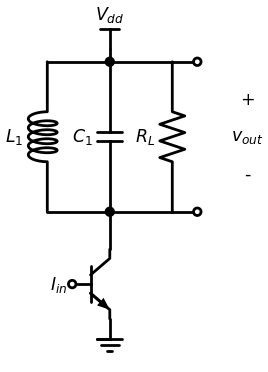 Detail: de trilkring
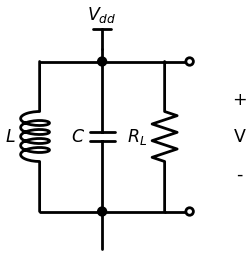 berekening trilkring
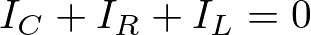 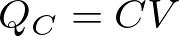 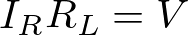 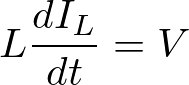 berekening trilkring
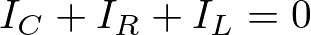 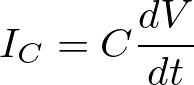 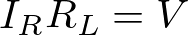 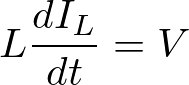 berekening trilkring
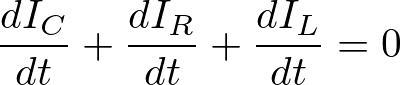 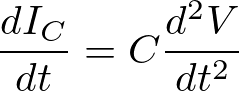 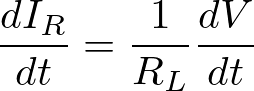 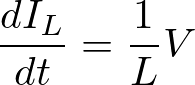 berekening trilkring
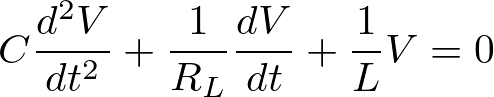 berekening trilkring
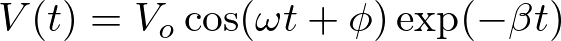 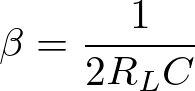 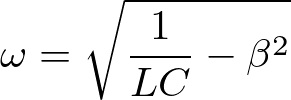 gedempte trilkring
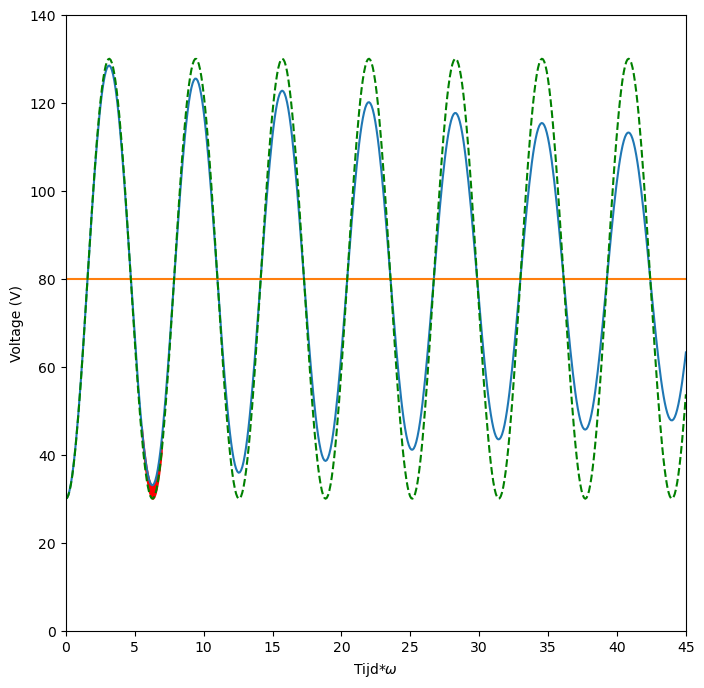 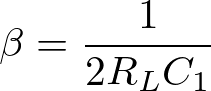 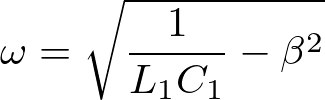 om de waarde van de spoel $L_1$ te kiezen.
Benadering resonantiefrequentie
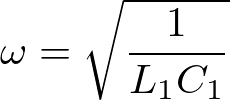 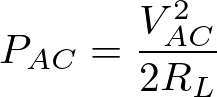 Basisschema van de Klasse C versterker
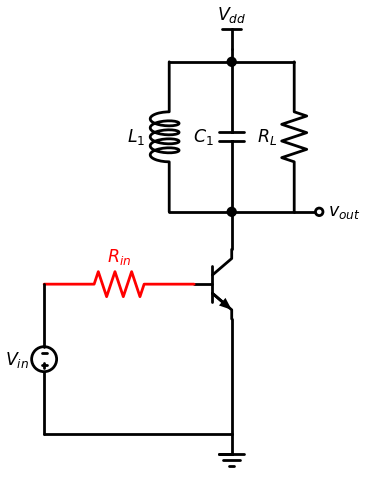 Instelling van de basisstroom:
keuze geleidingshoek en piekstroom
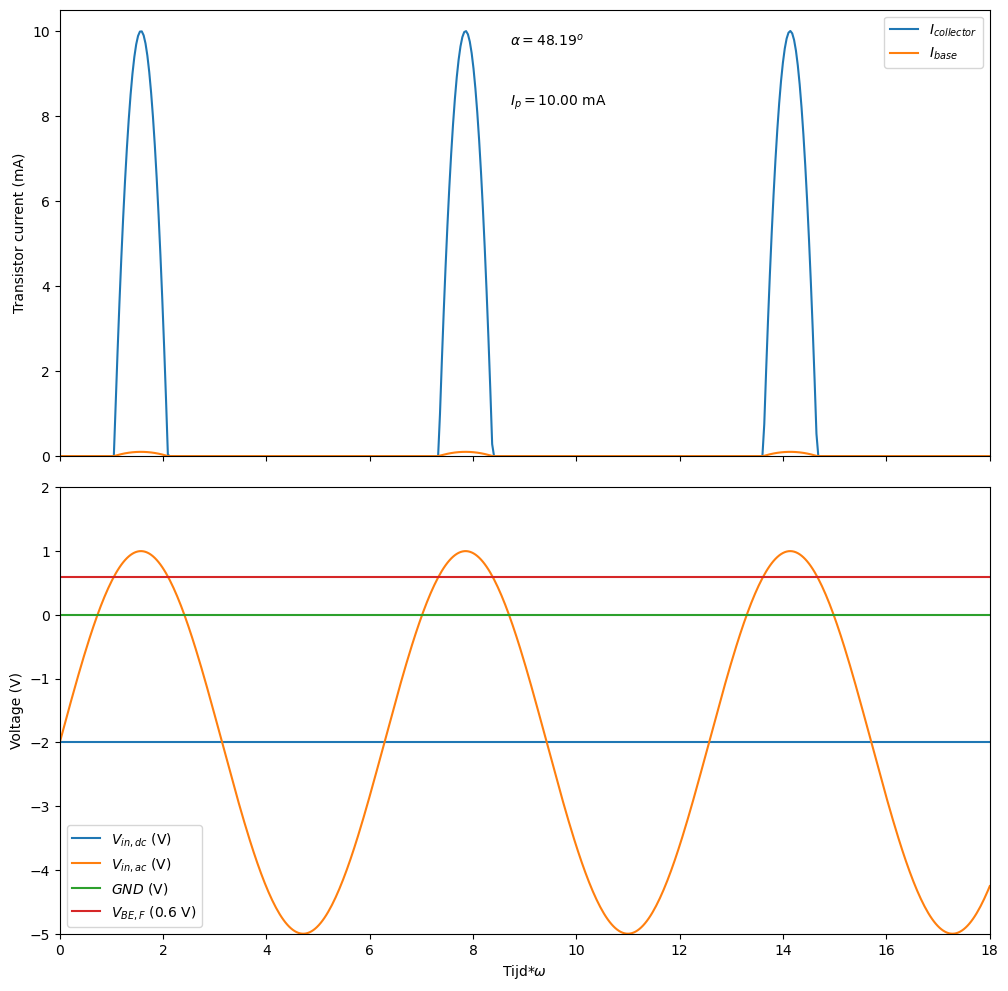 SPICE file Klasse C circuit
* Class C amp 1
Q_Q1
SPICE file Klasse C circuit
2 1 0 Q2
L_L1         2 3  1uH  
C_C1         2 3  10nF  
R_RL         2 3  60  
V_Vdd        3 0 11V
R_Rin        4 1 100
V_Vin        4 0 sin(-1.5 2.7 1591500) DC=-1.5
.model Q2  NPN(Is=14.34f BF=200)
Basisschema met knopen genummerd
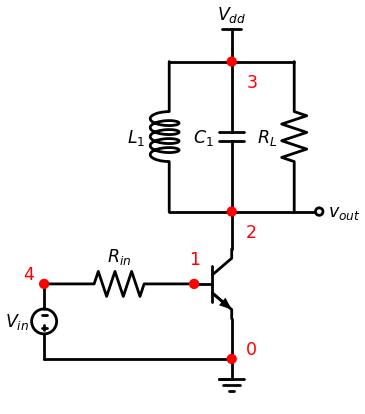 spice simulatie: spanningen
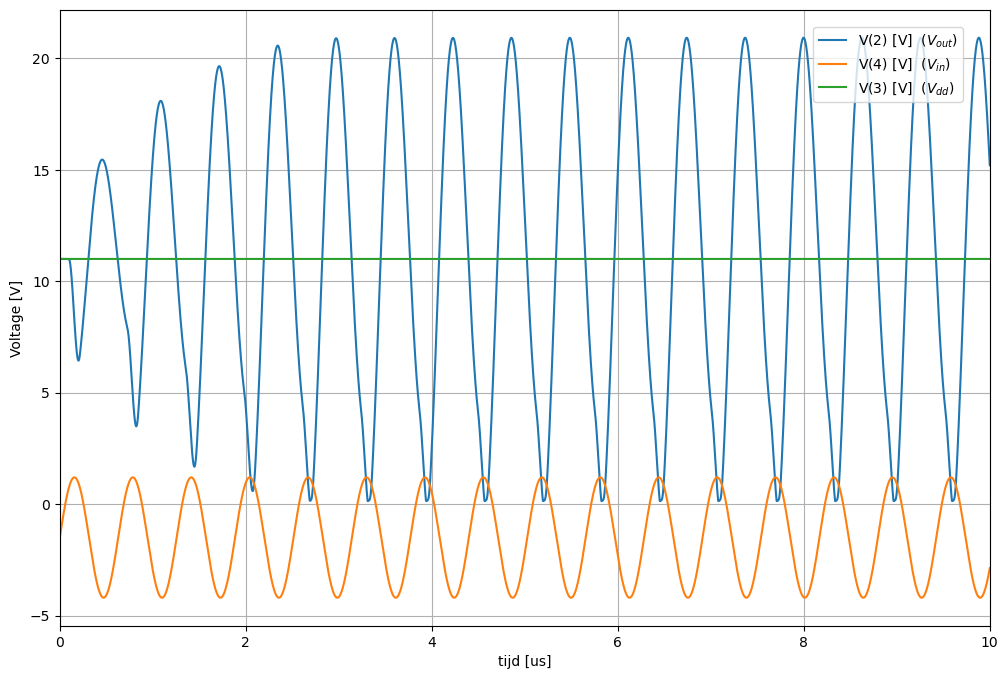 Spice simulatie: stromen
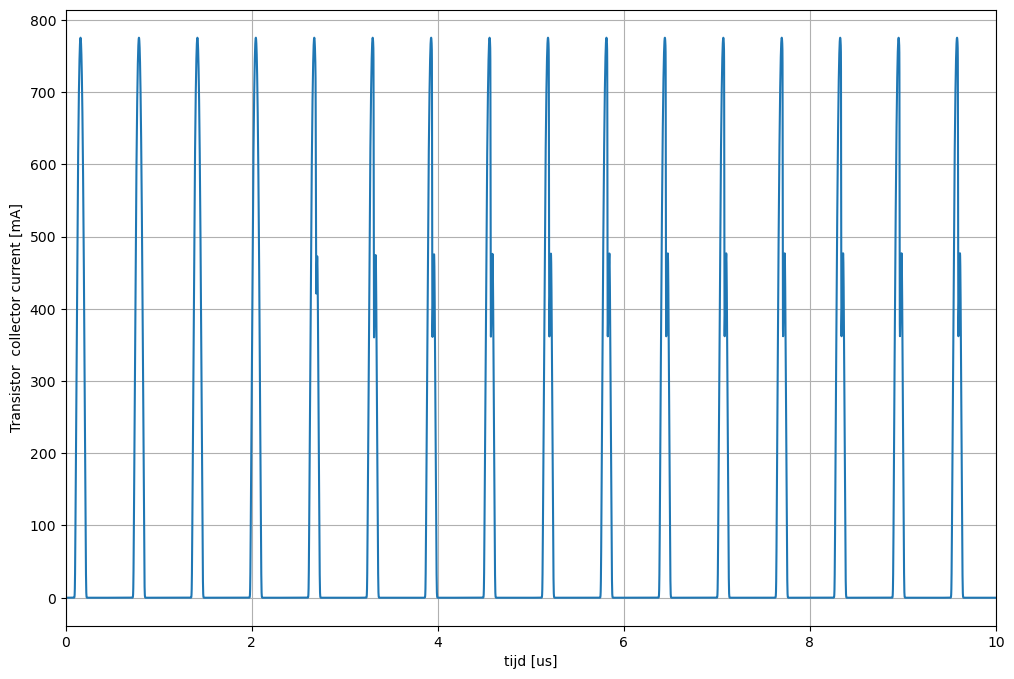 spice simulatie van de spanningen en stromen
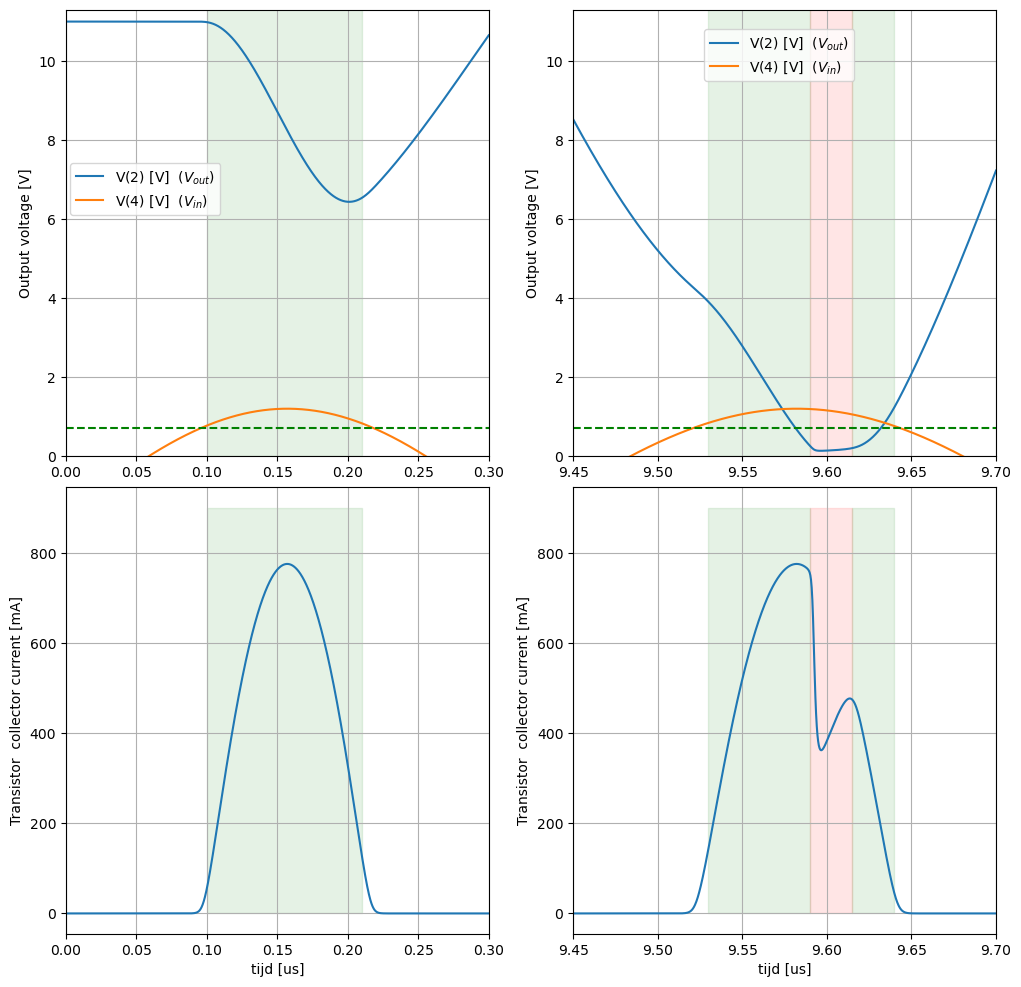 Lissajous figuur: knoop 2 en knoop 4
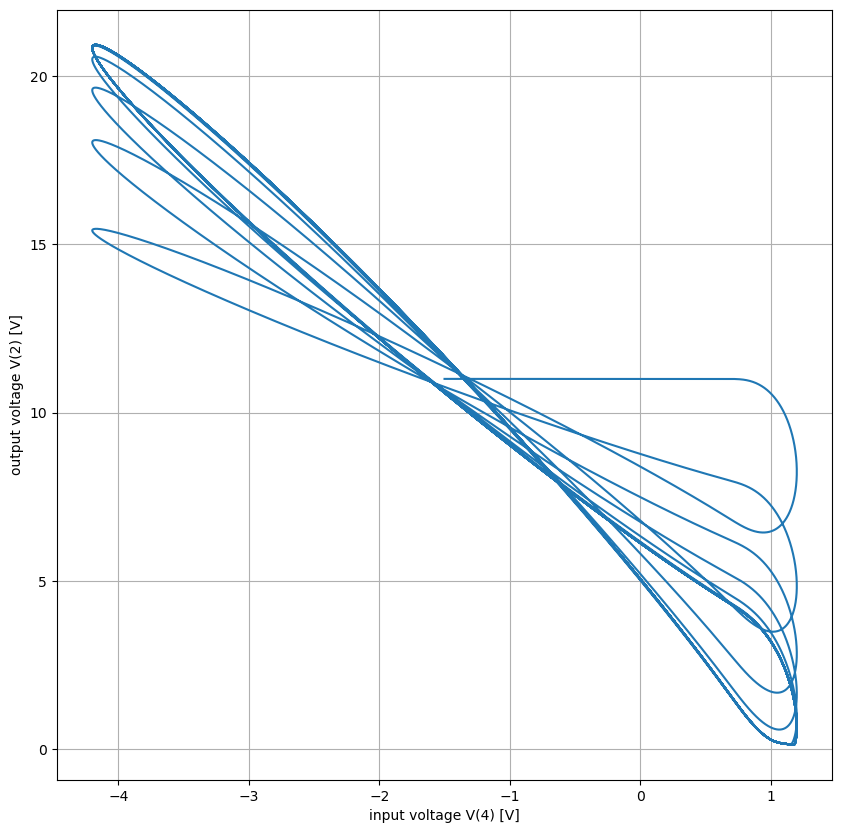 ontwerpparameters en bekomen oscillatie
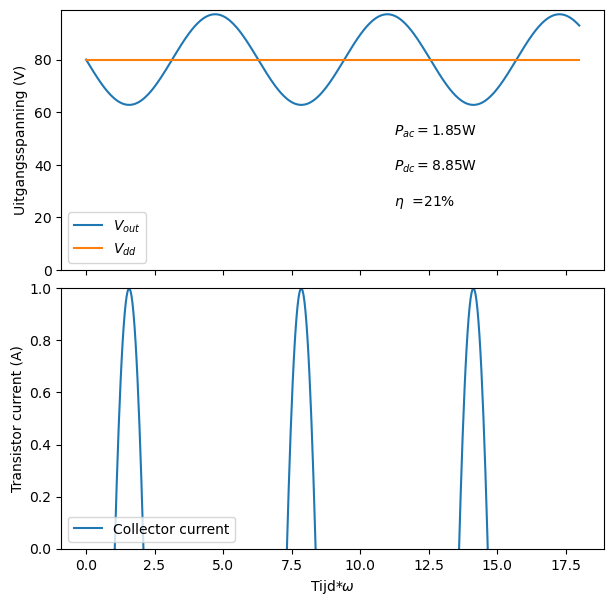 Uitgangspower en DC power
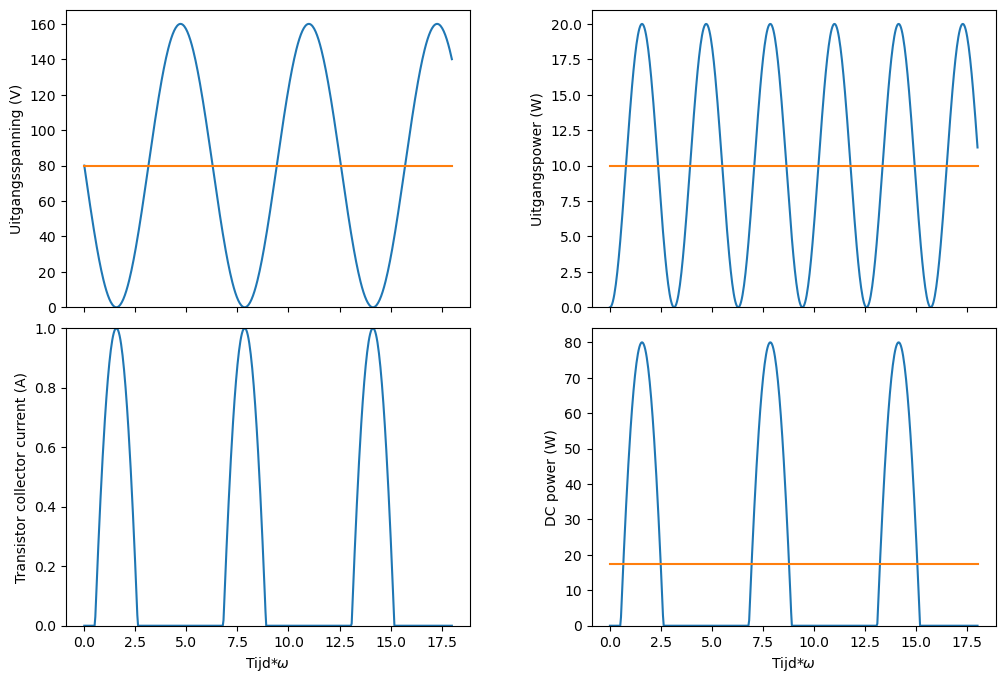 Transistor power
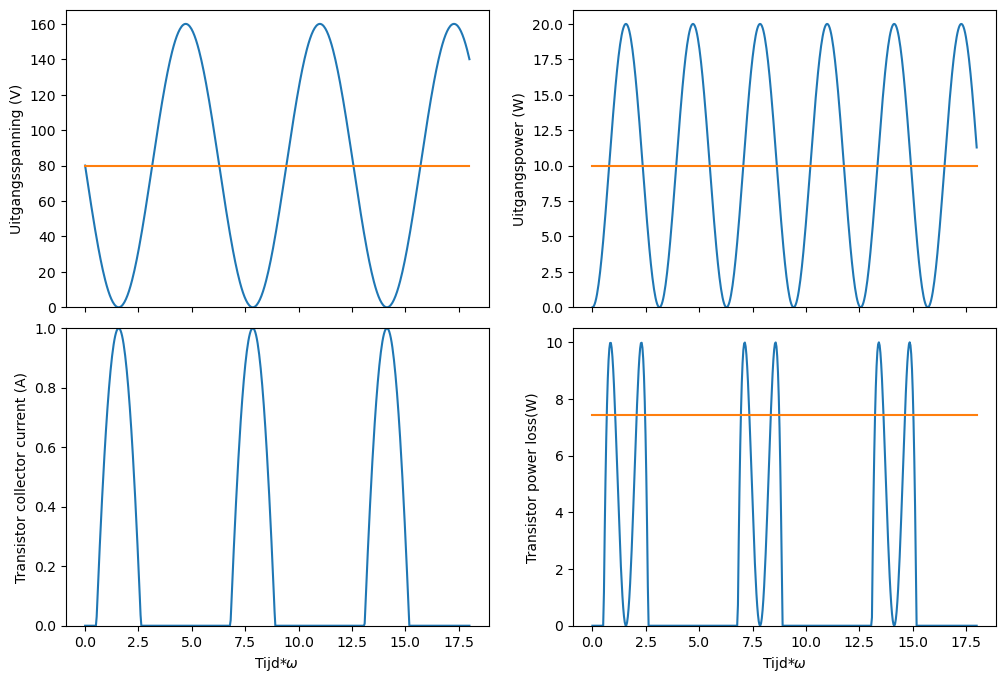 drive transistor:verloop stromen en spanningen
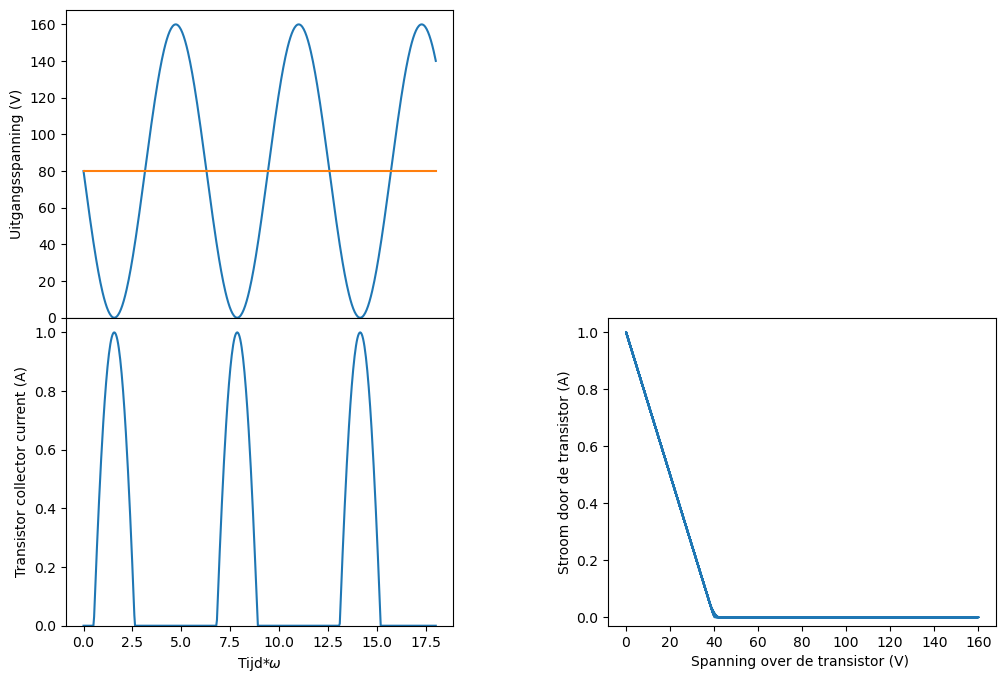 bekomen oscillatiespanning als functie van de geleidingshoek
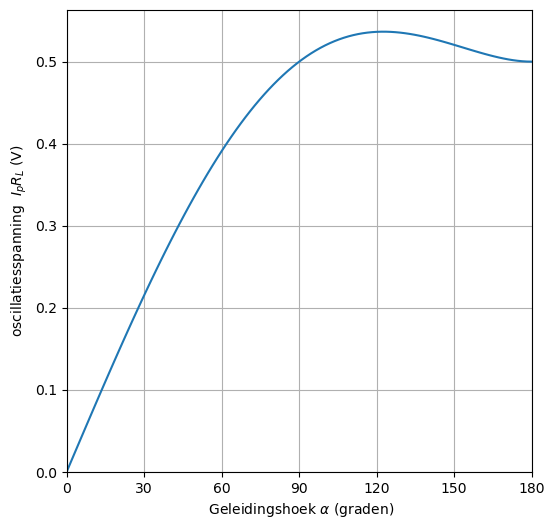 Nodige piekstroom om voedingsspanning als zwaai te bekomen
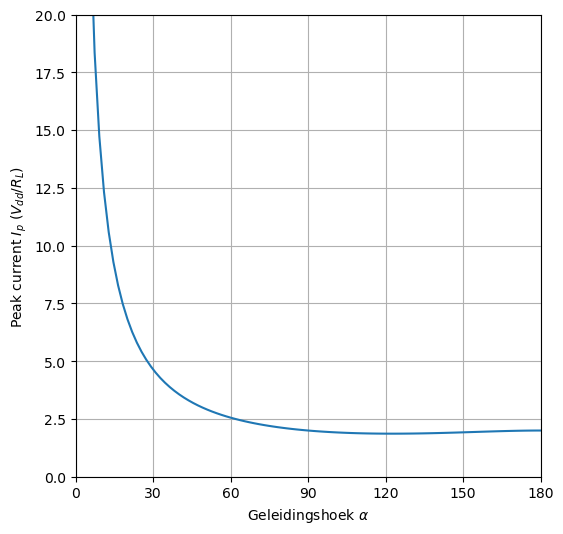 Bekomen rendement bij maximale uitsturing
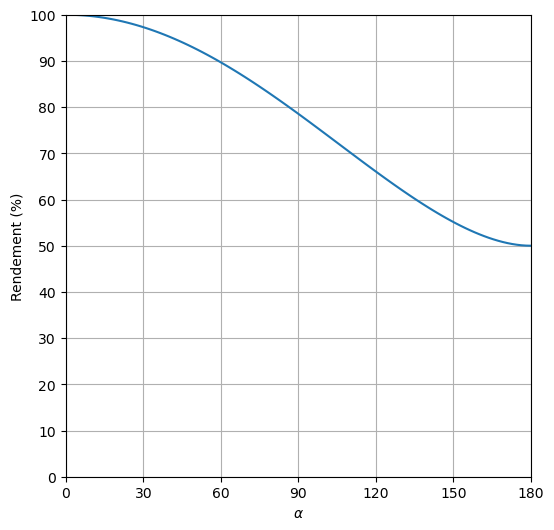 (links) impedantie van de LRC-kring als functie van de frequentie 
 (rechts) het uitdempen van deze kring als functie van de tijd
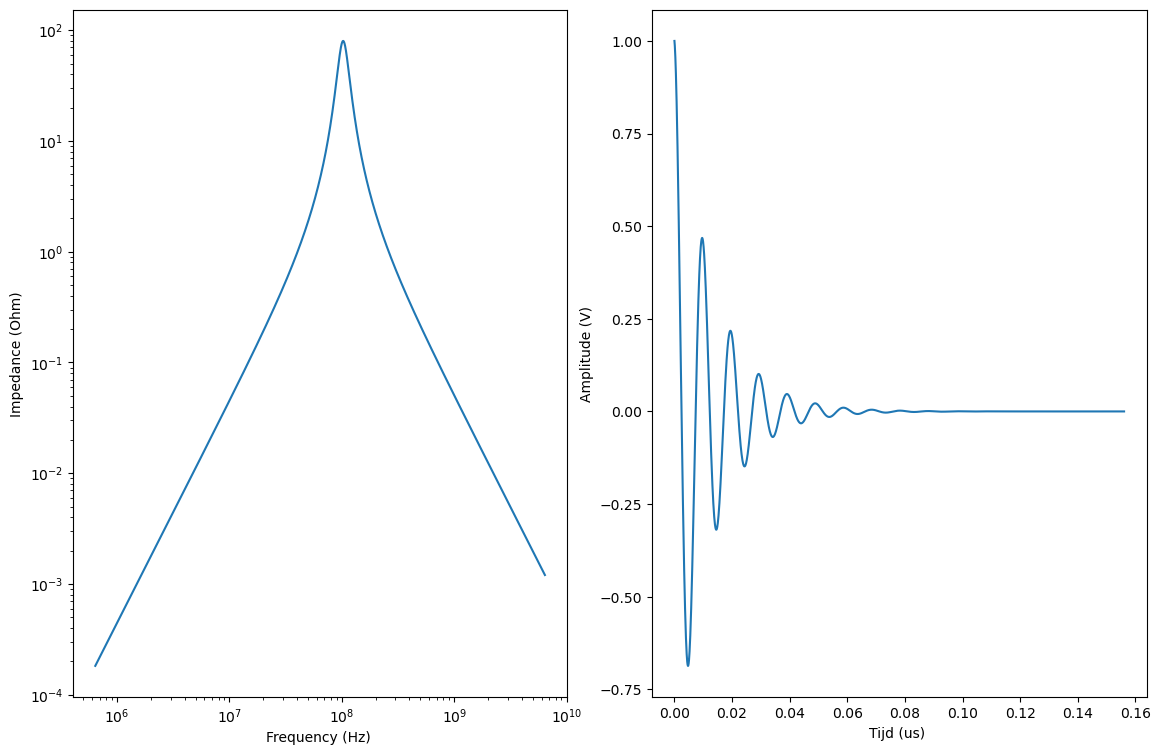 SPICE file Klasse C circuit
* Class C amp 1
Q_Q1
SPICE file Klasse C circuit
2 1 0 Q2
L_L1         2 3  1uH  
C_C1         2 3  10n  
R_RL         2 3  60  
V_Vdd        3 0 11V
R_Rin        4 1 100
V_Vin        4 5  AC 0.5V 0 DC 0
V_VinDC      5 0 0.7V
.model Q2  NPN(Is=14.34f BF=200)
knoop 2 (spice simulatie)
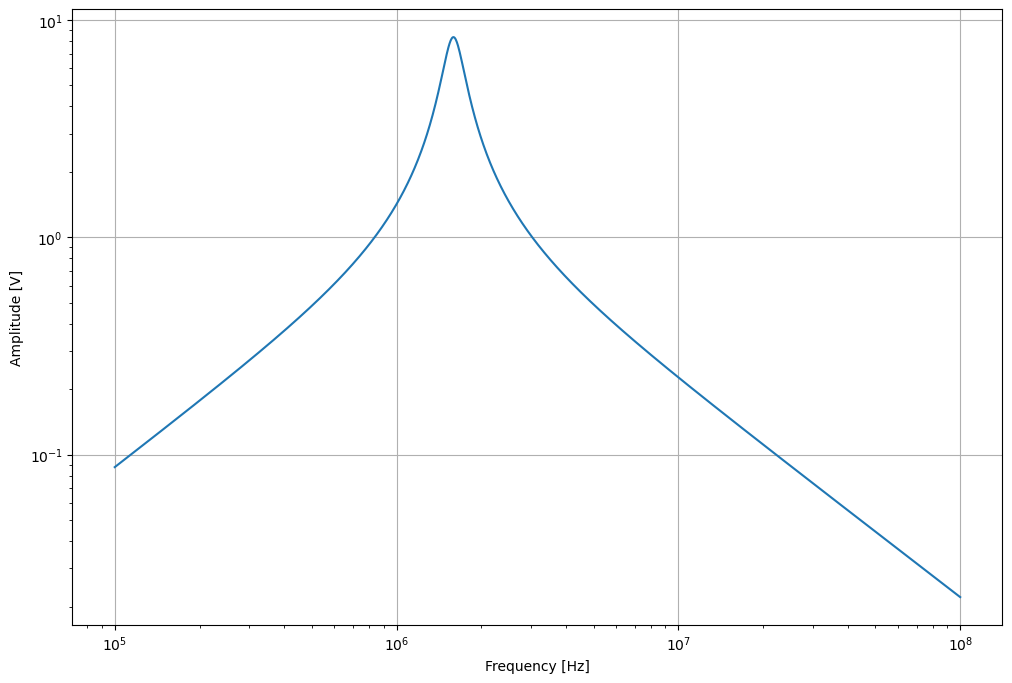 contributies harmonischen  aanstuursignaal
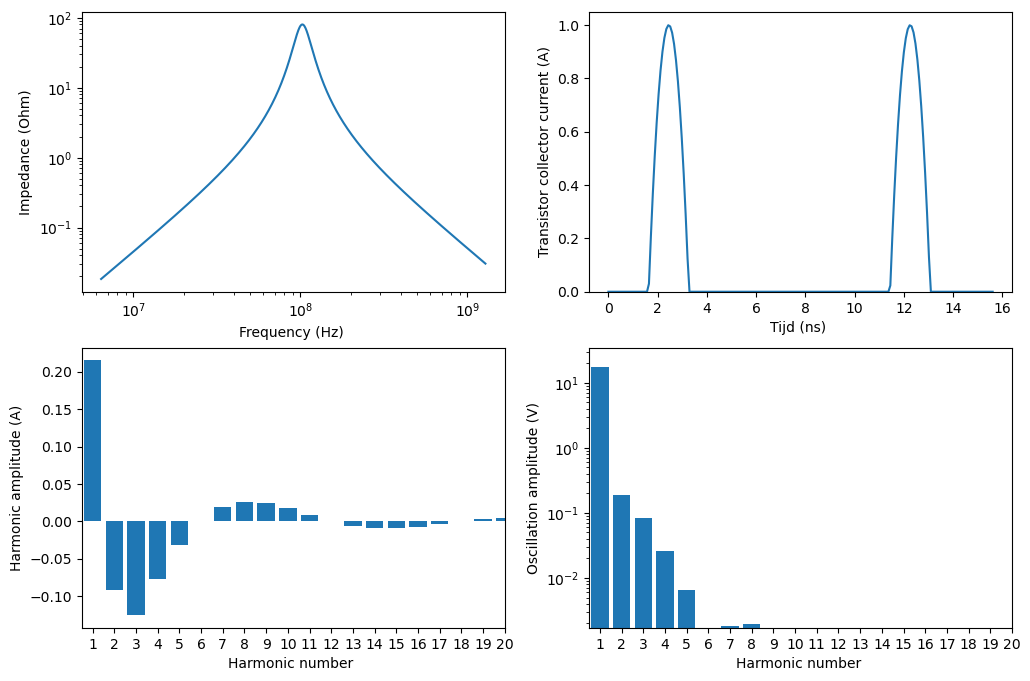 [Speaker Notes: ### FM modulatie

We kunnen ook dezelfde berekeningsmethode gebruiken om de effecten van off-resonant aan te sturen uit te rekenen, bijvoorbeeld in geval van FM modulatie.]
Aansturing met een blokgolf
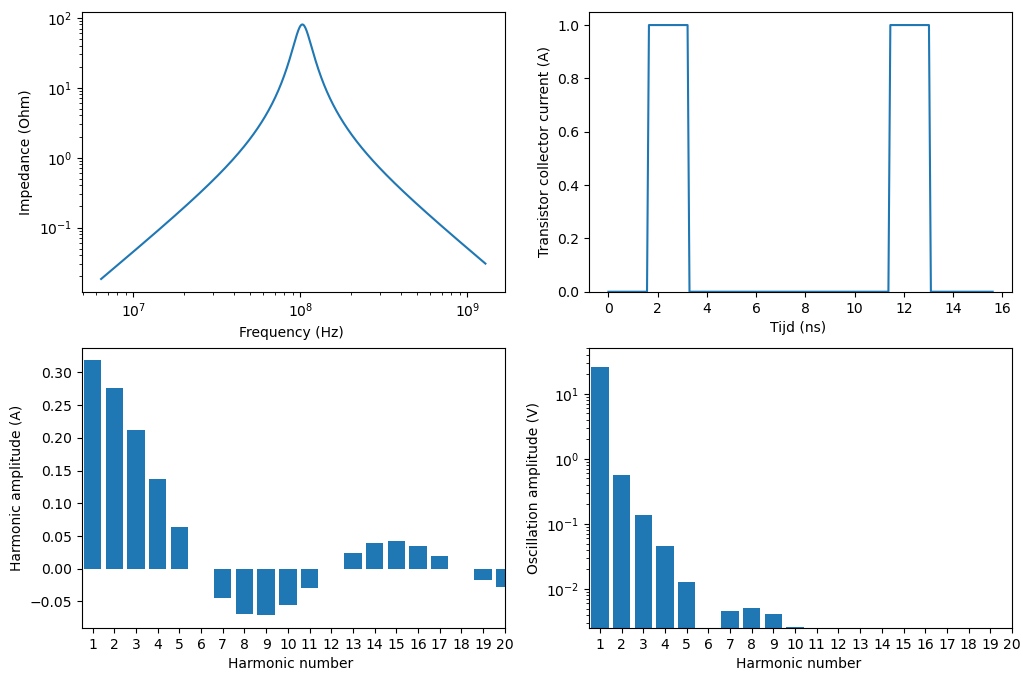 Klasse C versterker met een transformator in de resonante kring
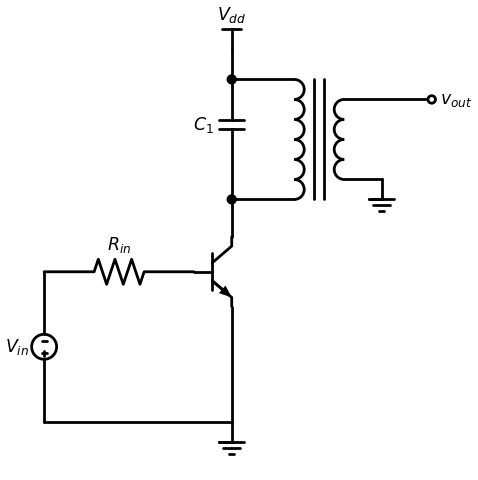 Klasse C versterker met een LC kring aan de ingang van de transistor
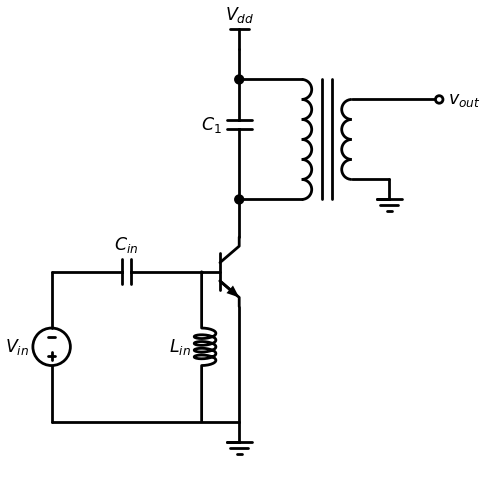 Basisschema van de klasse C versterker waarbij de uitgangspanning oscilleert rond de grond
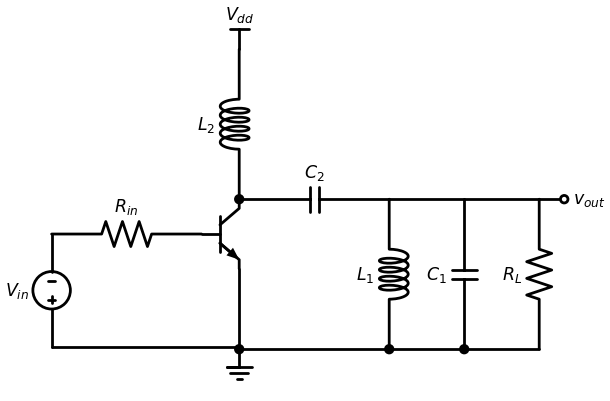 SPICE file Klasse C circuit (uitgang grond)
* klasseC   versie2
SPICE file Klasse C circuit (uitgang grond)
Q_Q1         2 1 0  Q2
L_L1         0 3    1uH  
C_C1         0 3    10n  
R_R1         0 3    100  
V_V3         4 0    11V
V_V5         1 0    sin(-2 3.09 1591500) DC=-2
C_C2         2 3    100n  
L_L2         2 4    20uH
.model Q2  NPN(Is=14.34f BF=255.9 Rb=100 )
Resultaat van de spice simulatie van het bovenstaande circuit
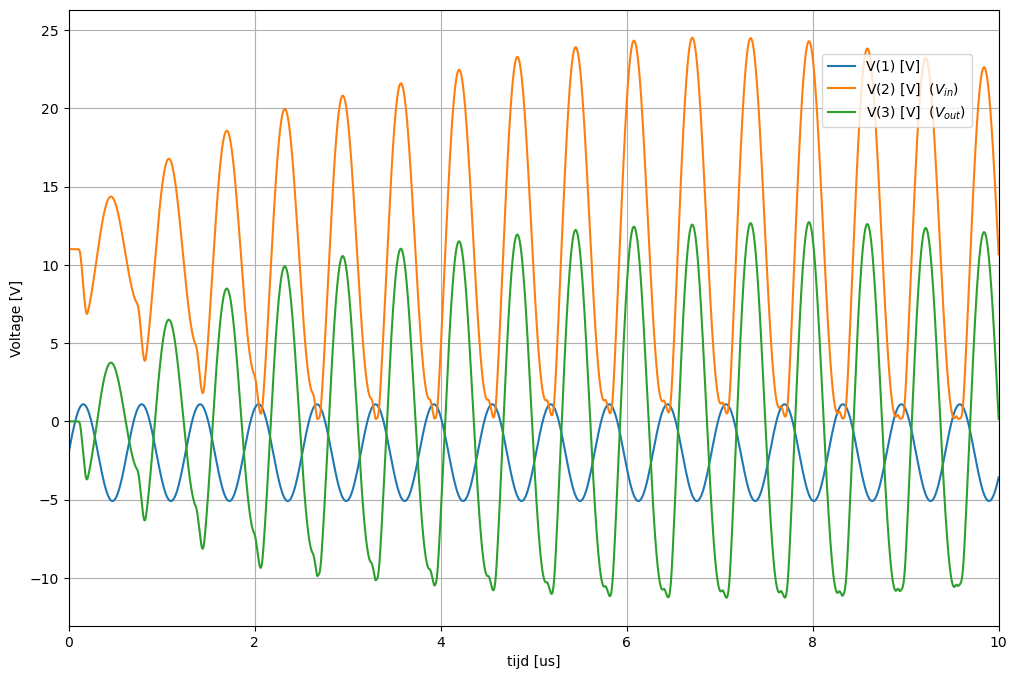 Stap1: verschillende voedingsspanning
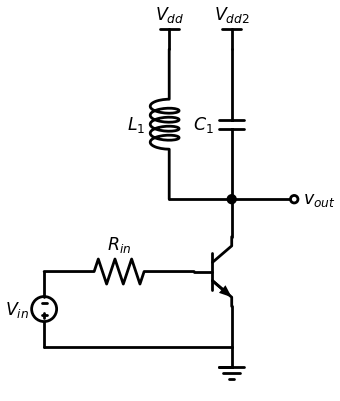 Stap 2: andere versie Vdd2
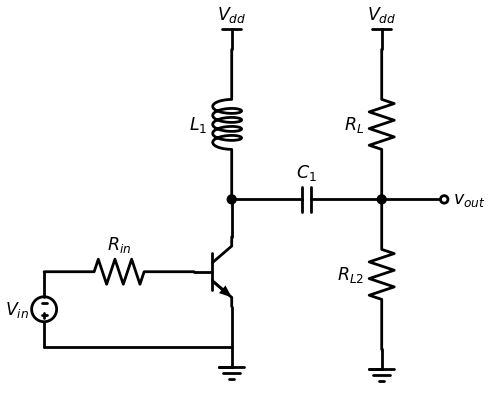 Stap 3: diode als belasting
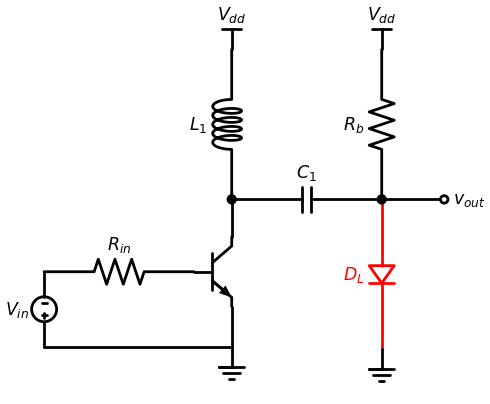 Stap 4: diode -> transistor
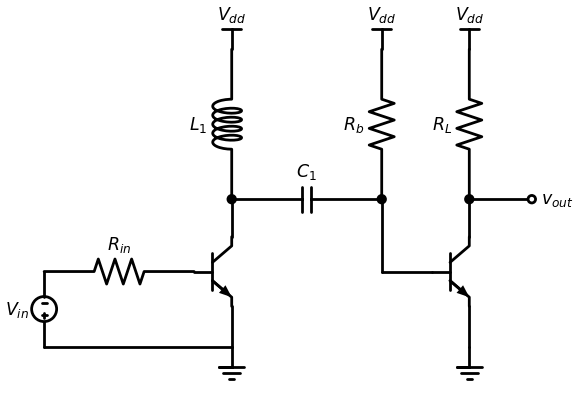 Stap 5: belast met tweede resonante kring 
(zelfde frequentie)
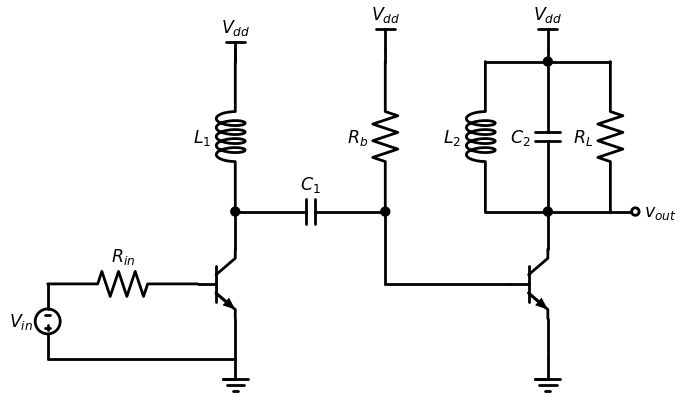 Een andere versie van bovenstaand schema waarbij een derde trap toegevoegd werd aan de versterker
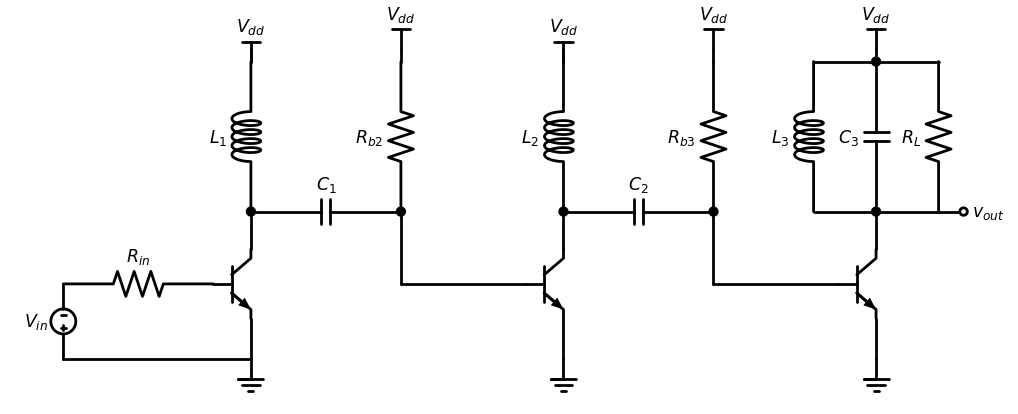 IC implementatie
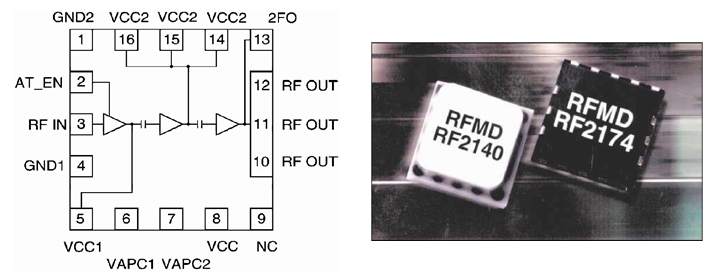 Plaatmodulatie
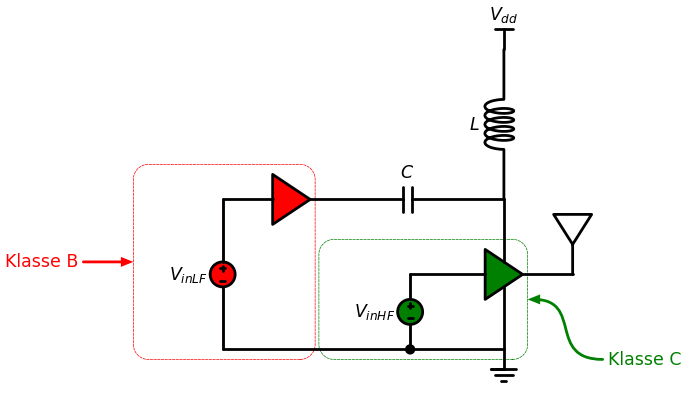